Kingstone Academy Trust: MFL Faculty Curriculum Map: Spanish
Our Intent – What we aim to do?
We aim to empower our students with the tools for lifelong language learning, through the teaching of phonics, vocabulary and grammar. We also strive to develop an appreciation of the culture of the countries where Spanish is spoken.

What skills and cultural capital do our students gain?
Through exposure to different culture we challenge the misconception that British people don’t need languages.
Students learn how widely spoken Spanish is and explore the similarities between life in the UK and in Spain.

How is the curriculum designed? Due to staffing issues there is no Spanish in year 7-8 this academic year.
The MFL curriculum is built around the three core principles of phonics, vocabulary and grammar. In year 9 we introduce key grammatical ideas that students need to help construct language for their own purposes. These are revisited several times throughout the curriculum from year 9 to 11 so that each a grammar feature is revisited, students’ knowledge deepens. For example the preterite is introduced in Year 8 unit 1, used throughout Year 8 and then revisited in year 9, 10 and 11 with increasing complexity.

What content is covered and how is this delivered over time?
We are currently moving away from a topic led curriculum and moving towards a grammar led approach. Grammar points are introduced at specific stages based on complexity and frequency.
The point at which the grammar is introduced should enable the student to manipulate the language for their own purposes and build confidence in their communication skills.
Lessons within the MFL Faculty are delivered using Rosenshine’s principles of learning as the basis for our instruction. In particular the use of the ADAPT technique focussing on modelling, scaffolding and retrieval strategies. The reasoning and ideas behind these principles make up the key elements of our teaching on a daily basis.

The vocabulary selected for each unit of learning is based on how useful it will be in terms of frequency but also how well it brings to life the main grammar focus of the lesson. Lessons will always include a range of phonics, vocabulary and grammar instruction. Teachers will deepen the students understanding through different methods of practice.

Retrieval practice is a feature of every lesson through the use of a retrieval starter task or a range of do it now activities aimed at securing the retention of core knowledge. Points of grammar, phonics and vocabulary are revisited throughout the curriculum, so that knowledge is embedded and students are able to apply it to a range of contexts.

Blended learning
Independent learning is essential whilst learning a  language. Blended learning should be set weekly when relevant to support in class teaching. Task include a vocabulary learning task – to cover the 2000 most frequently used words in the target language and retrieval tasks to embed grammar.
Curriculum overview years 9-11
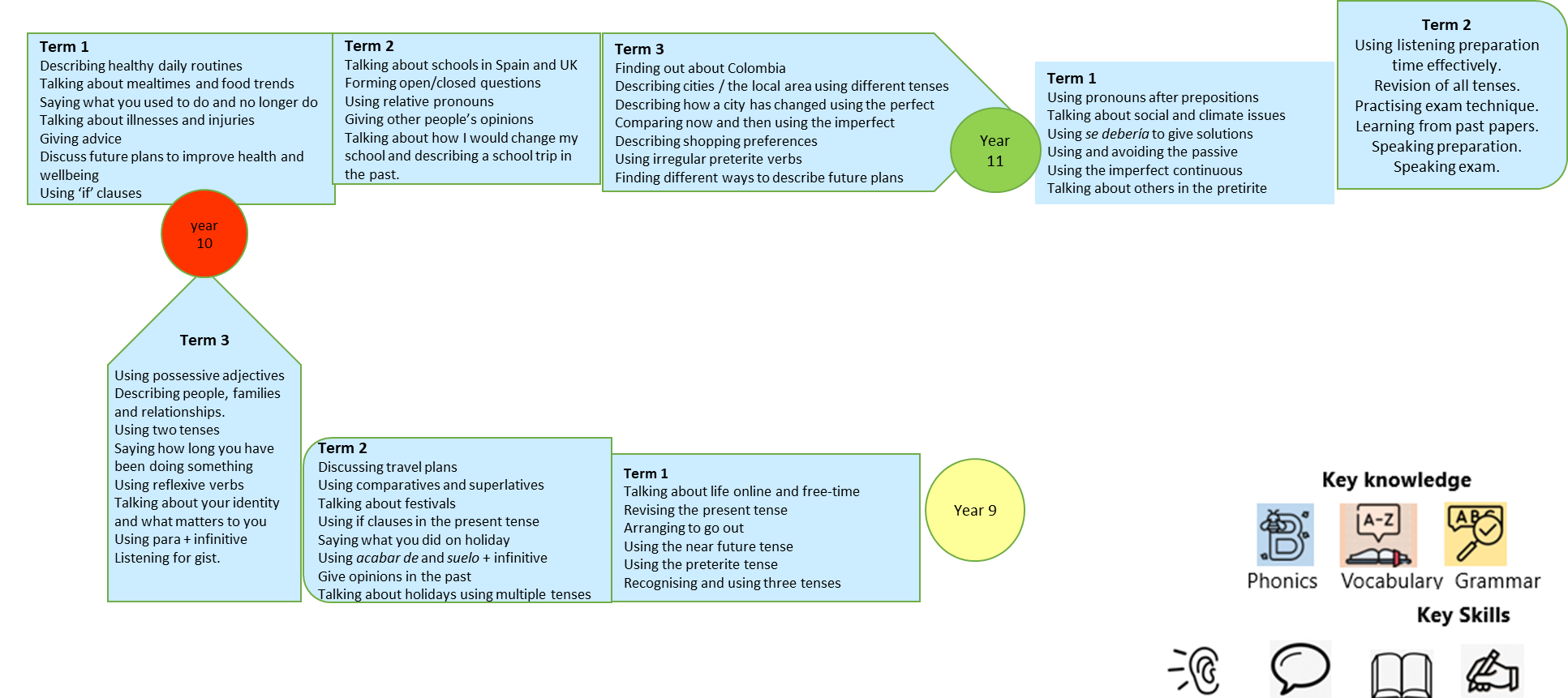 Kingstone Academy Trust: MFL Faculty Curriculum Map: Spanish
Future careers in Spanish.
  International aid and development; teaching; diplomatic service; sales and marketing; translation and interpretation; journalism; politics….
Term 2
Using listening preparation time effectively.
Revision of all tenses.
Practising exam technique.
Learning from past papers.
Speaking preparation.
Speaking exam.
Term 1
Describing healthy daily routines 
Talking about mealtimes and food trends
Saying what you used to do and no longer do
Talking about illnesses and injuries
Giving advice
Discuss future plans to improve health and wellbeing
Using ‘if’ clauses
Term 2
Talking about schools in Spain and UK
Forming open/closed questions
Using relative pronouns
Giving other people’s opinions
Talking about how I would change my school and describing a school trip in the past.
Term 3
Finding out about Colombia
Describing cities / the local area using different tenses
Describing how a city has changed using the perfect
Comparing now and then using the imperfect
Describing shopping preferences
Using irregular preterite verbs
Finding different ways to describe future plans
Term 1
Using pronouns after prepositions
Talking about social and climate issues
Using se debería to give solutions  
Using and avoiding the passive
Using the imperfect continuous
Talking about others in the pretirite
Year 11
year 10
Term 3

Using possessive adjectives
Describing people, families and relationships.
Using two tenses 
Saying how long you have been doing something 
Using reflexive verbs
Talking about your identity and what matters to you  
Using para + infinitive
Listening for gist.
Term 2
Discussing travel plans
Using comparatives and superlatives
Talking about festivals
Using if clauses in the present tense
Saying what you did on holiday
Using acabar de and suelo + infinitive
Give opinions in the past
Talking about holidays using multiple tenses
Term 1 
Talking about life online and free-time
Revising the present tense
Arranging to go out
Using the near future tense
Using the preterite tense
Recognising and using three tenses
Year 9
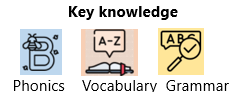 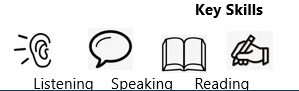 Big picture





Using opinion verbs and sports vocabulary learnt in year 7 to discuss free-time activities

Learning about technology use

Thinking about technology use affects your life

Covering the key structures needed to continue this topic at GCSE level.
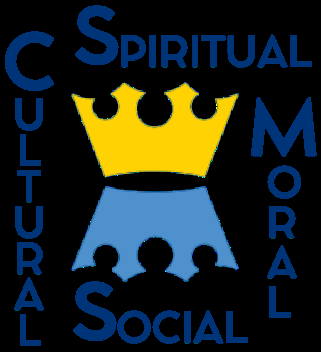 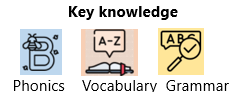 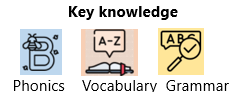 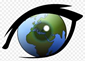 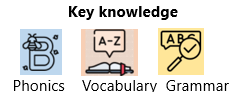 Big picture




Using food and drink vocabulary learnt in year 8 to discuss healthy lifestyle choices

Learning about healthy lifestyles

Considering your own diet and exercise choices

Covering the key structures needed to continue this topic at GCSE level.
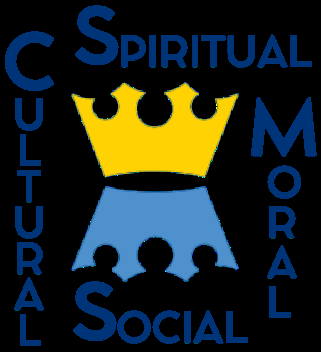 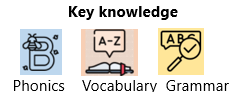 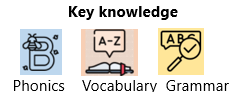 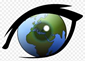 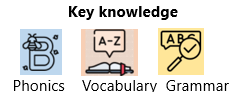 Big picture




Using holiday vocabulary learnt in year 8 to discuss holidays in greater detail

Learning about other cultures

Considering where you’d like to travel to

Covering the key structures needed to continue this topic at GCSE level.
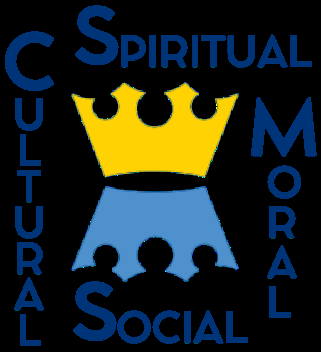 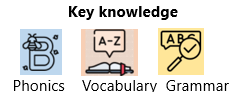 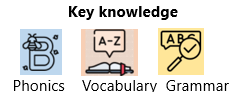 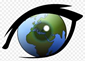 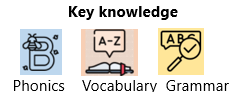 Big picture




Using holiday vocabulary learnt in year 8 to discuss holidays in greater detail

Learning about other cultures

Considering where you’d like to travel to

Covering the key structures needed to continue this topic at GCSE level.
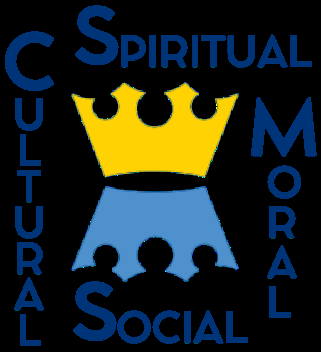 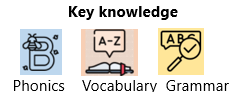 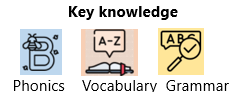 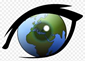 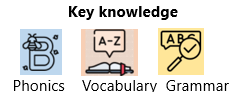 Big picture




Using vocabulary to describe people learnt in year 8 to talk about the people in our lives in greater detail

Learning about different family set-ups

Considering what’s important to you in your relationships with others

Covering the key structures needed to continue this topic at GCSE level.
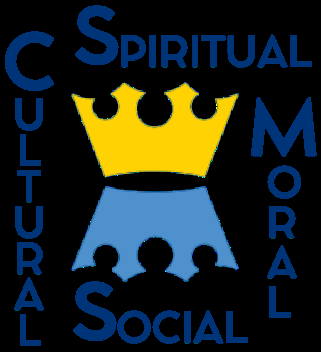 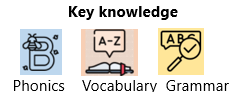 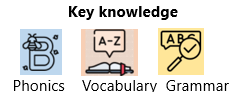 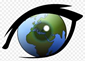 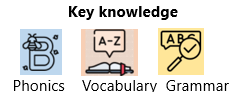 Big picture




Building on food and drink vocabulary learnt in year 8 to discuss celebrations in greater detail.

Learning about people’s religious practices

Considering what we having in common with seemingly very different people.

Covering the key structures needed to continue this topic at GCSE level.
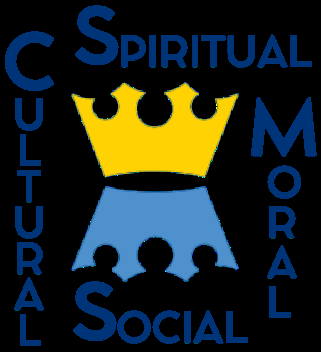 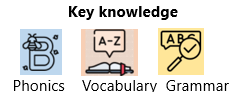 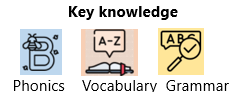 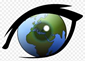 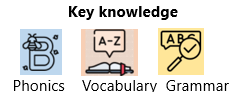